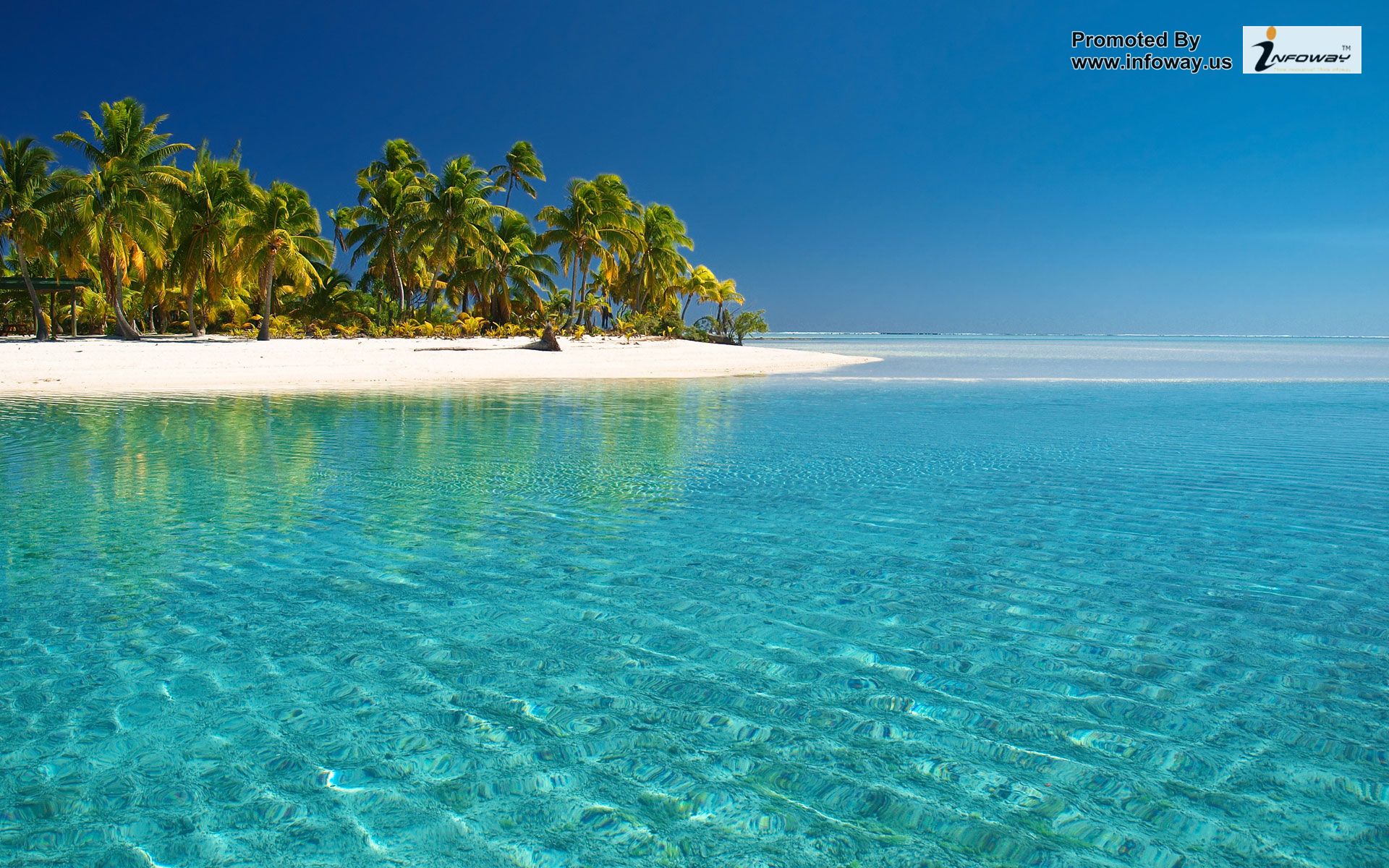 Assessing Progress…
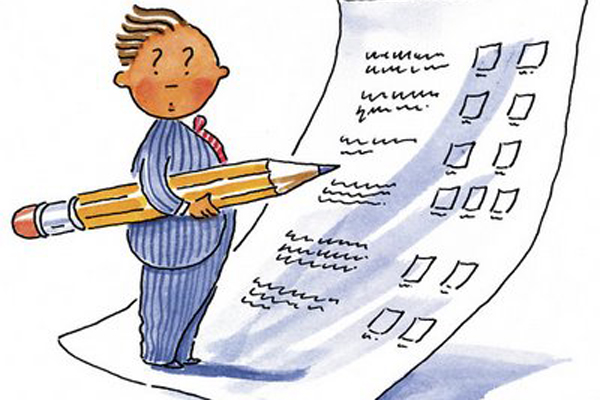 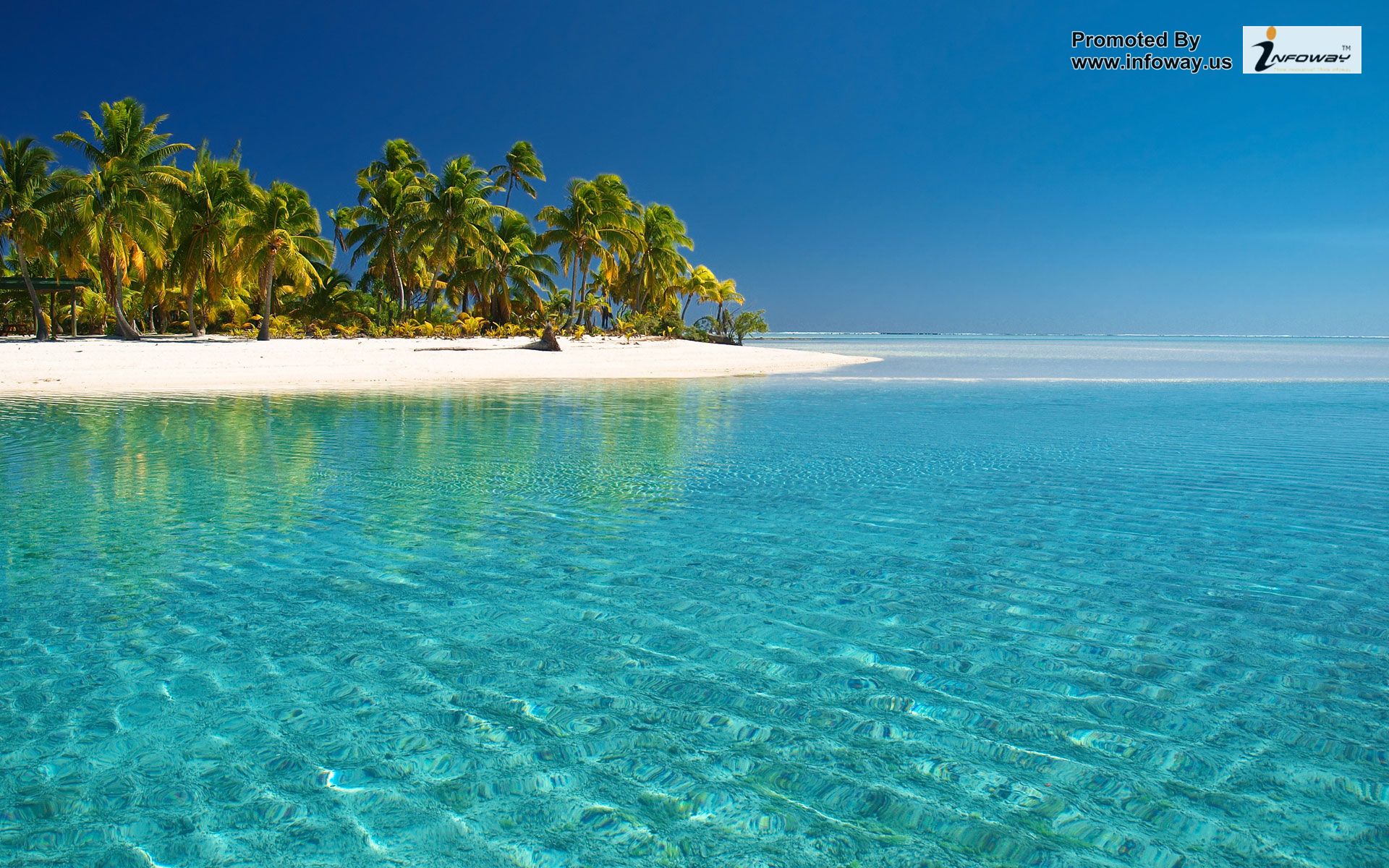 Lesson Objective
In today’s lesson you will:

Continue to create a survival guide aimed at helping someone survive on your island
Write to advise and inform 
Use technical vocabulary
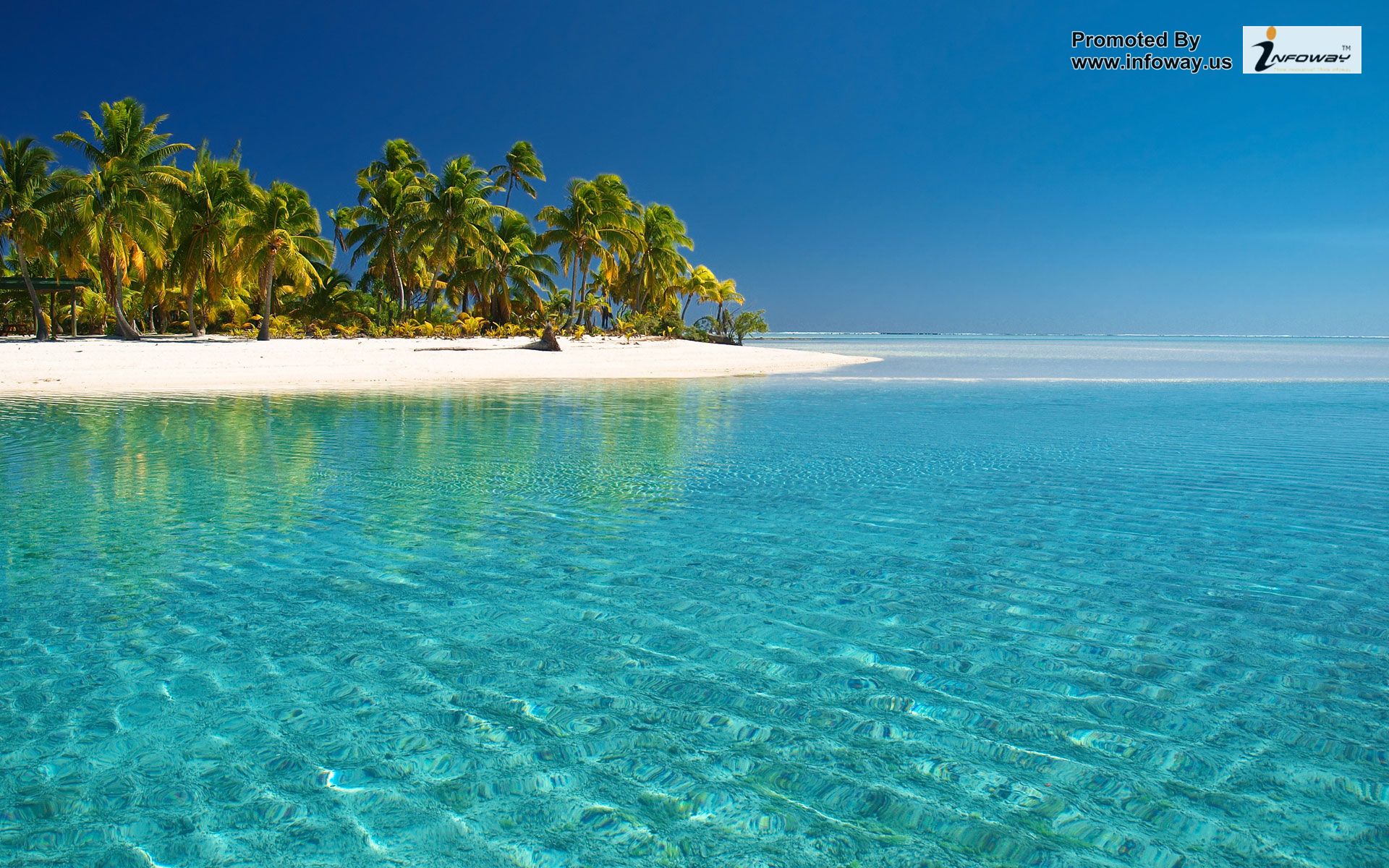 Survival Guide
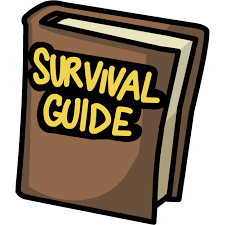 Must be informative
Must give advice
Must contain subheadings
Must contain images
Challenge:
 include a range of methods of presenting information (e.g. bullet points, thought showers, diagram), an introduction and use technical vocabulary